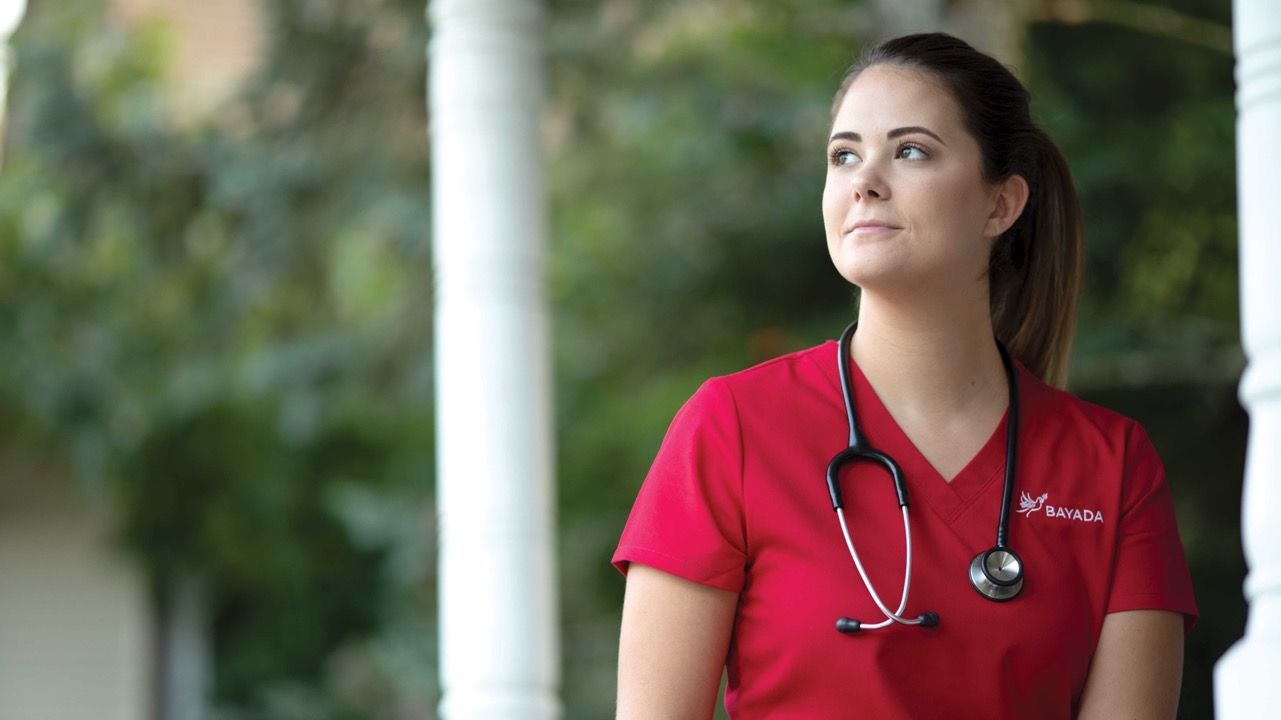 Nurses Can Do That…
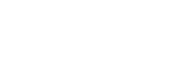 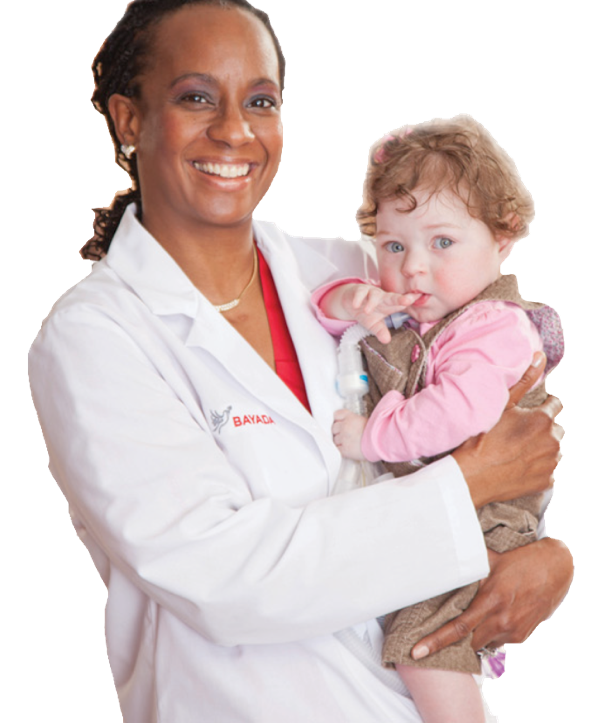 We allknow that nurses take care of
people
But they can also be…
scientists
teachers
counselors
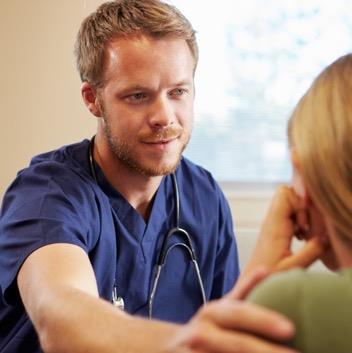 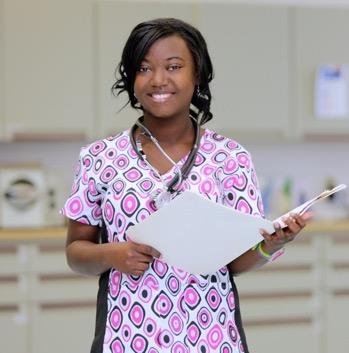 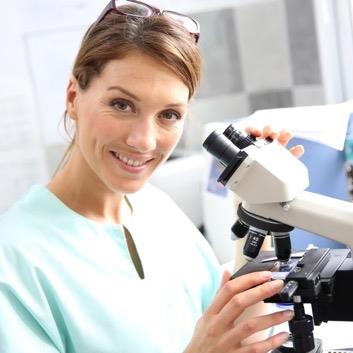 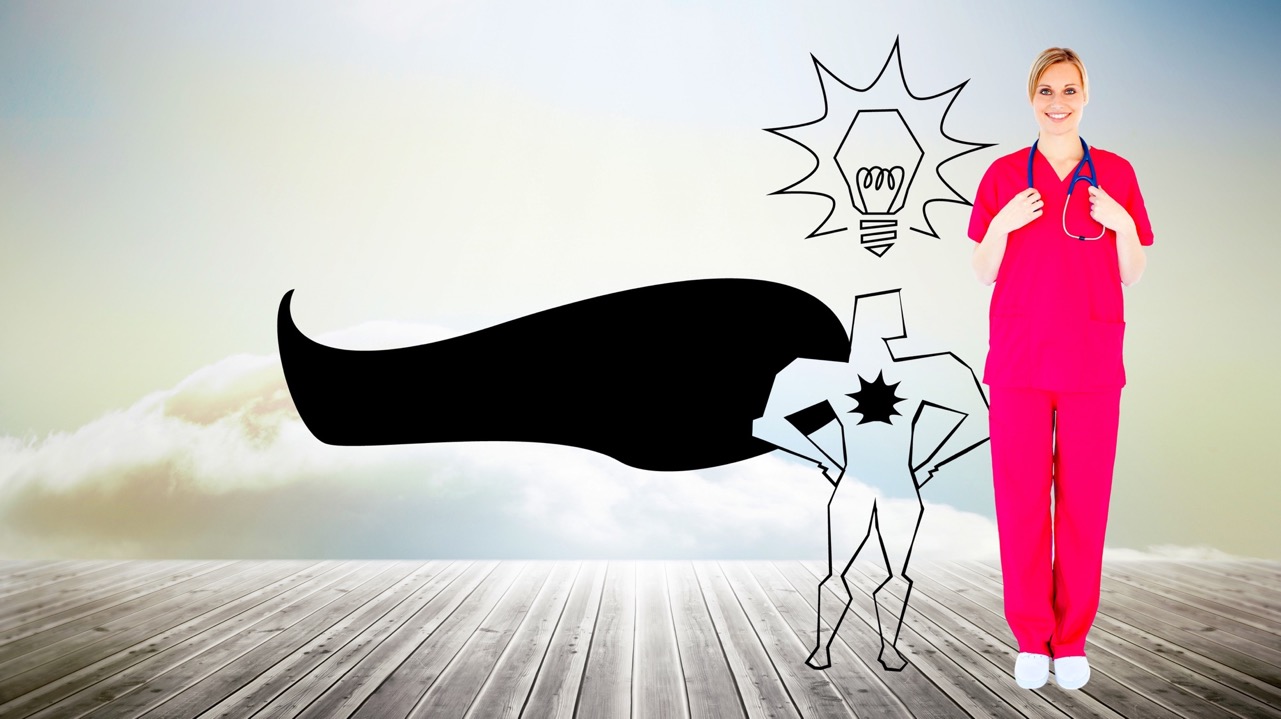 And sometimes they are…
SuperHeroes!
Nurses Are Respected and Trusted
They arethe backboneof healthcare
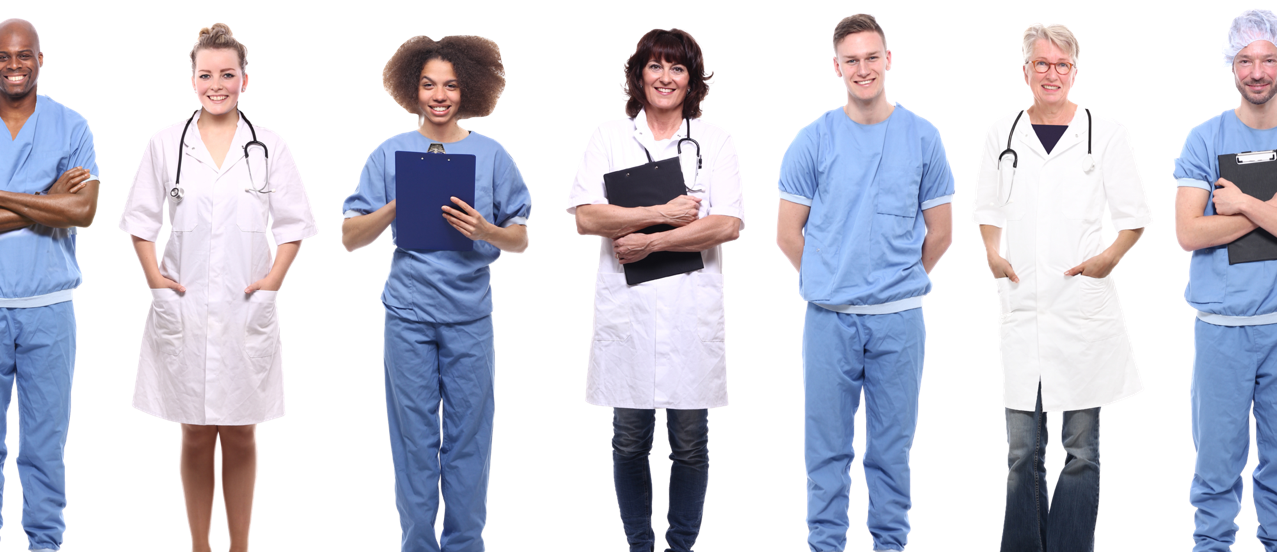 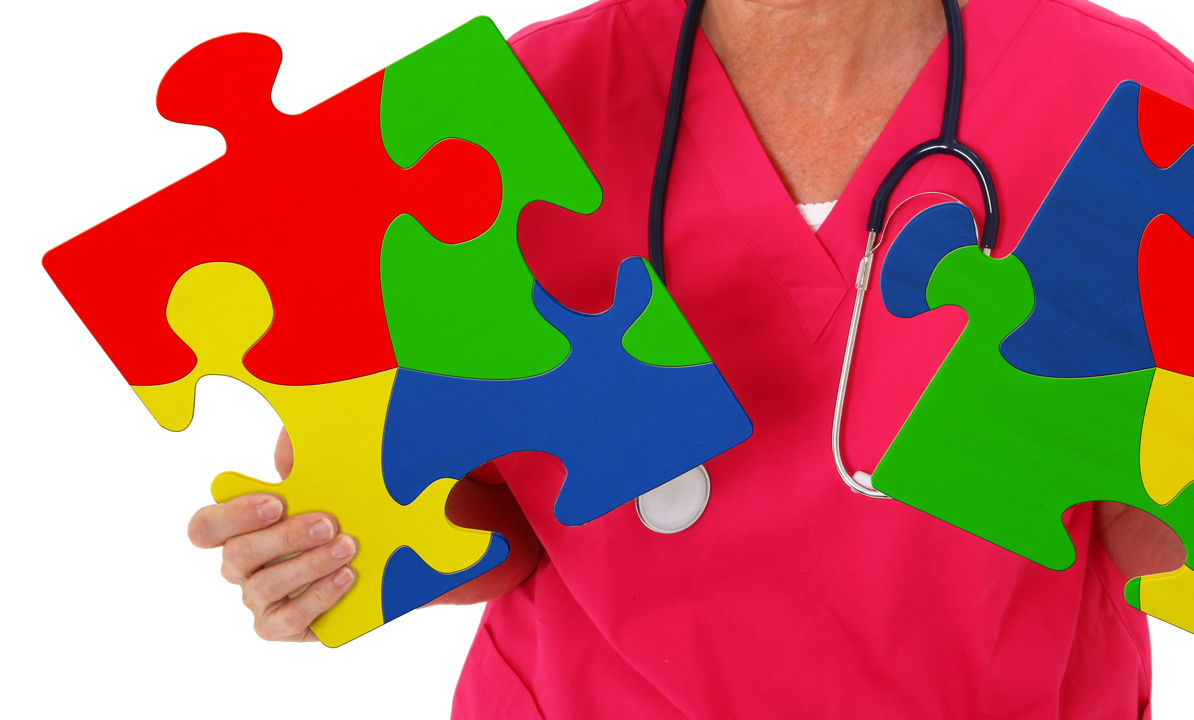 Nurses take careof those in need
But
taking care of thesick is only one piece of the giant puzzle
nurses help assembleevery day
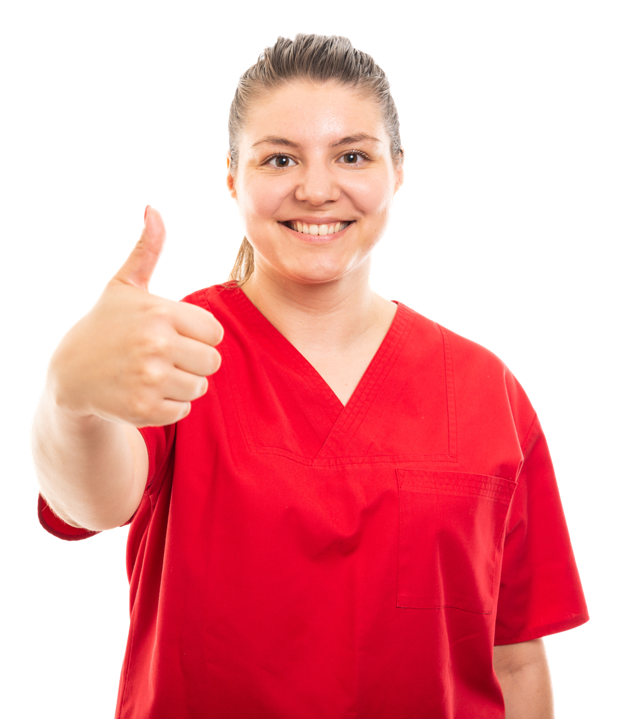 Nurses Work Hard To:
Promotehealthyliving
Save
lives
Makea positive
impact on
communities
Preventand managediseases
Where Do Nurses Work?
Doctors
offices
Schools
Hospitals
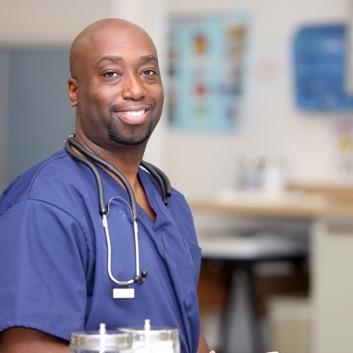 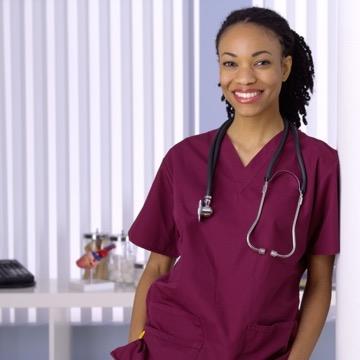 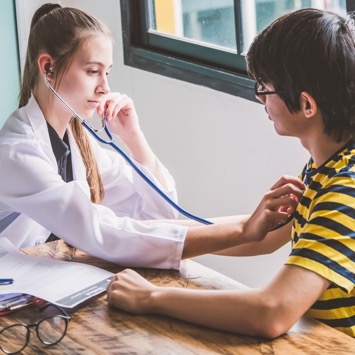 Nursing
Homes
Where Do Nurses Work?
TheMilitary
Clinics
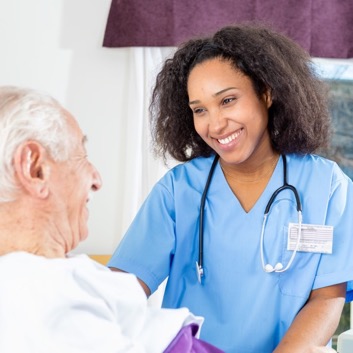 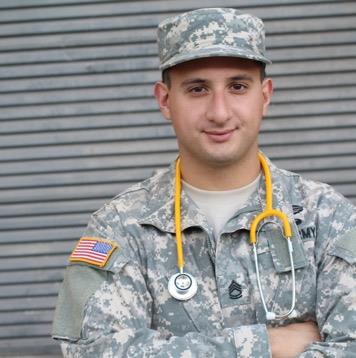 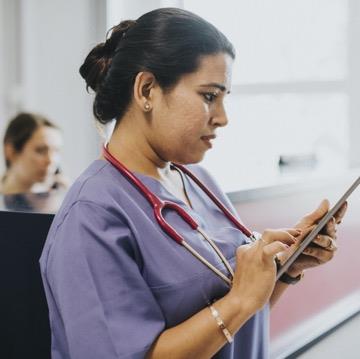 Where Do Nurses Work?
Sometimesin patient homes
People who are very sick
Who Do Nurses Care For?
Babieswho have justarrived
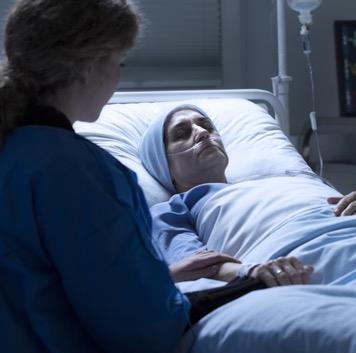 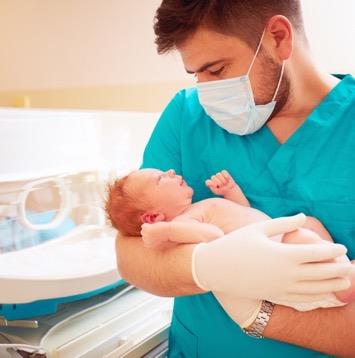 Andeveryone inbetween
Fromchildrento teens toadults to seniors
Who Do Nurses Care For?
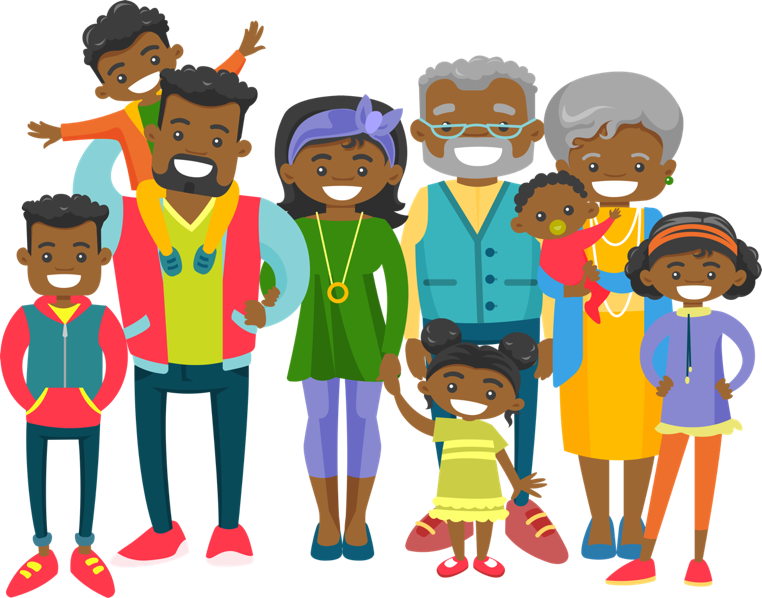 Thinking of a Career in Nursing?
Universities
Community colleges
Technical schools
Online courses
You can choose from over 675 nursingprograms in the U.S.
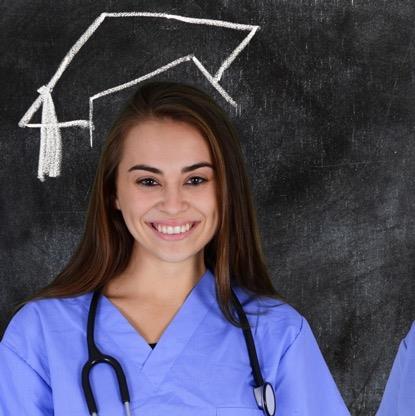 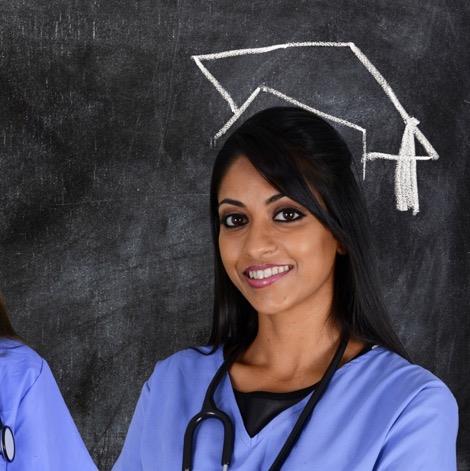 You Have So Many Career Options
AdvancedPractice Registered Nurse (APRN)
CertifiedNursing Assistant (CNA)
LicensedPracticalNurse (LPN)
NursePractitioner(NP)
RegisteredNurse (RN)
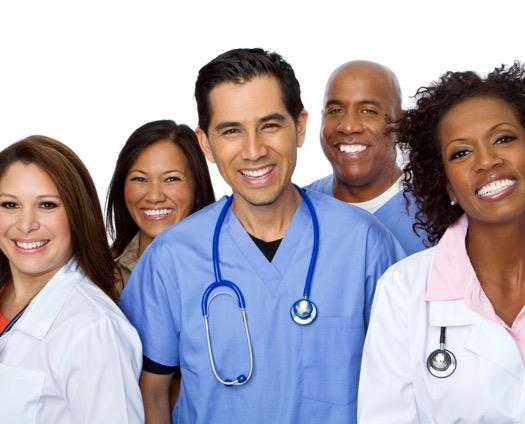 The harder you work,the higher your degree
&
Hard Work Pays Off
You can make
a nice living 
from nursing
(Earn from $40,000 
to $100,000+ a year!)
You know you’re
doing something
good for your 
community
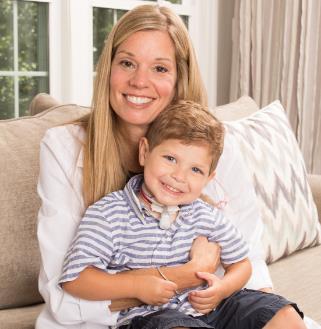 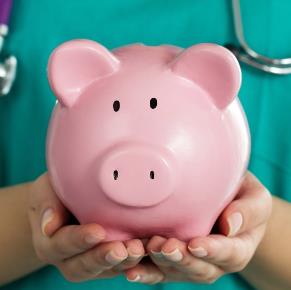 How Do You Get Started?
Talk to yourparents, guidance counselor, or teachers aboutyour future
Get extrahelp whenyou need it;the best nurses ask questions
Work hardin school,especially In science and math
Think college!
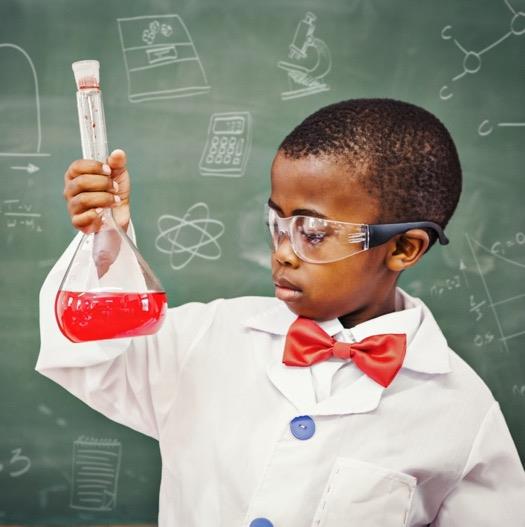 Start now!
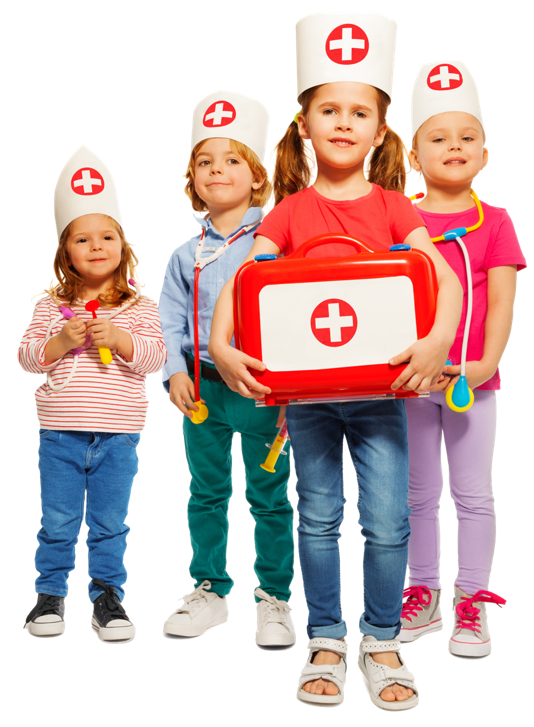 You can help all kinds of people 
in all kinds of places: 
the possibilities
are endless
Why Choose To Be a Nurse?
You want to
make a difference
in people’s
lives
You can
grow your career
and do different
things over time
You have a
Passion
to care for
others
You want to
constantly be
learning
Fun Facts About the Human Body
(you may or may not learn in nursing school)
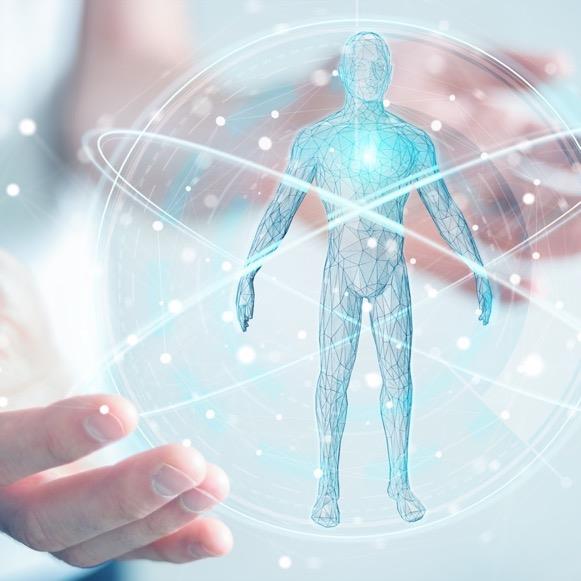 Your brainweighs aboutthree pounds, butover two poundsof that iswater
In your very
own lifetime,you’ll produceenough spit to filltwo swimmingpools
You willbe totally unableto lick your elbow, and I just knowyou’re goingto try.
Did You Know That…
Yourfingernailsgrow 4 times asfast as your toenails
It’s totallyimpossible to sneeze with youreyes opened
Every monthyou grow anew outerlayer of skin
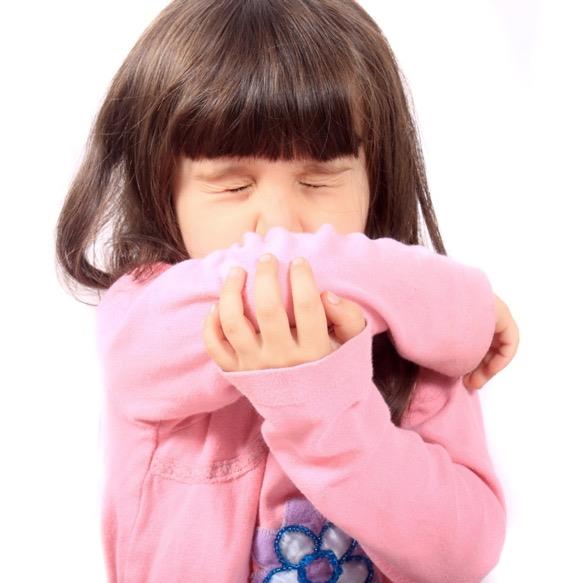 You’re probablythinking"no way."
Americanson averageeat 18 acres ofpizza everyday
By the timeyour grandmother is72 years old, her heartwill beat overtwo-and-a-half BILLION times!
The lengthof your foot is the same as your forearmbetween your wrist and the inside ofyour elbow?
You breathein about 7 quarts of air every minute. Good thing it's free!
Did You Know That…
Relative to its size, the strongestmuscle in the body is the TONGUE.
If you blinkone eye youmove over 200 muscles.
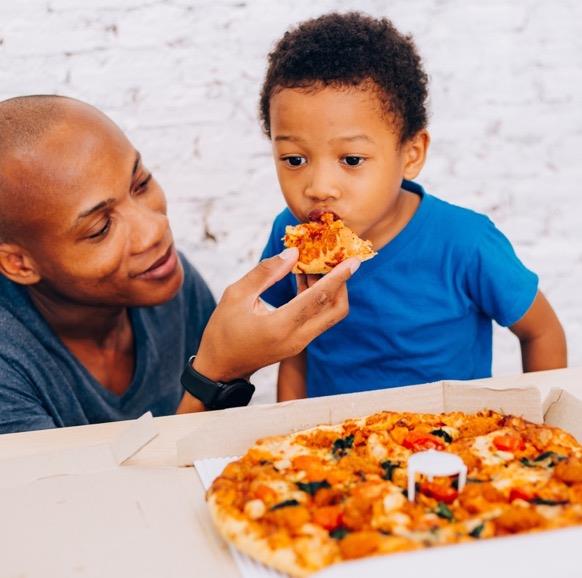 Concept credit to: Lisa Hezel, RN WCC CHT.
Facts courtesy of: Joan Fleitas, Ed.D., R.N.
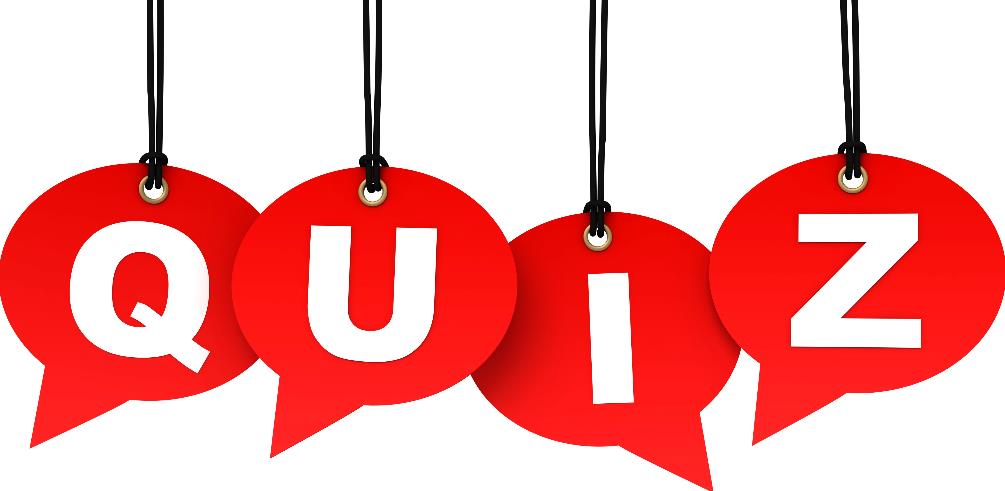 Q
Test Your Knowledge
Question:
What is the
cause of the common
cold?
Touching a place where someone has sneezed
Not getting enough sleep
Cold weather
A tiny virus
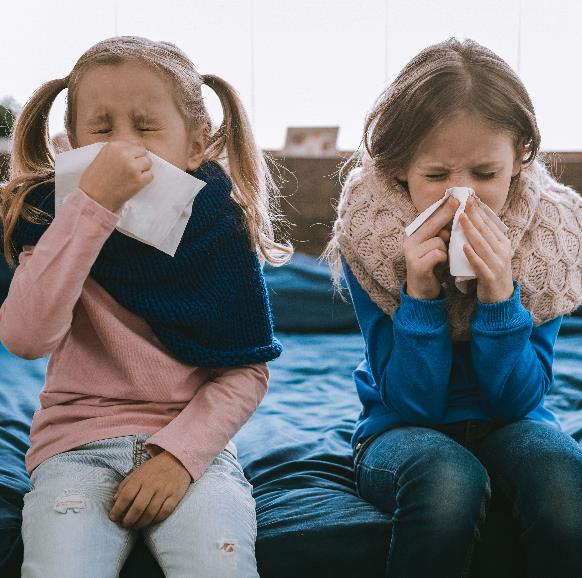 A
Test Your Knowledge
Answer:
A tiny virus
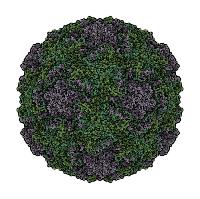 Rhinovirus, magnified about 2 million times
Specifically, the rhinovirus from rhino, the Greek word for nose. Viruses are tiny microbes--so small, they can’t be seen with an ordinary microscope.
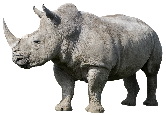 Not to be confused with Rhinoceros
Q
Test Your Knowledge
Question: Where are the smallest bones in your body?
Nose
Knees
Ear
Toes
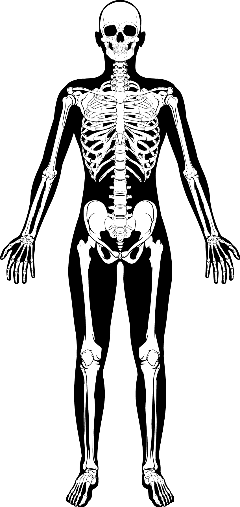 Hammer
A
Anvil
Test Your Knowledge
Answer:
In your inner ear
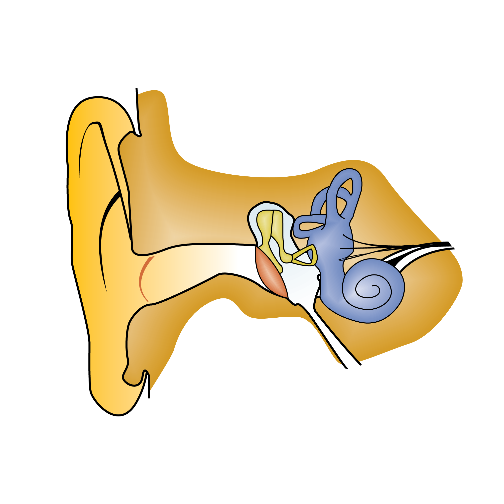 Stirrup
Three tiny bones, deep inside your head, carry sound from your eardrum to your brain
Q
Test Your Knowledge
Question: How many microbes live in your gut?
Billions and billions
42
42 million
Trillions
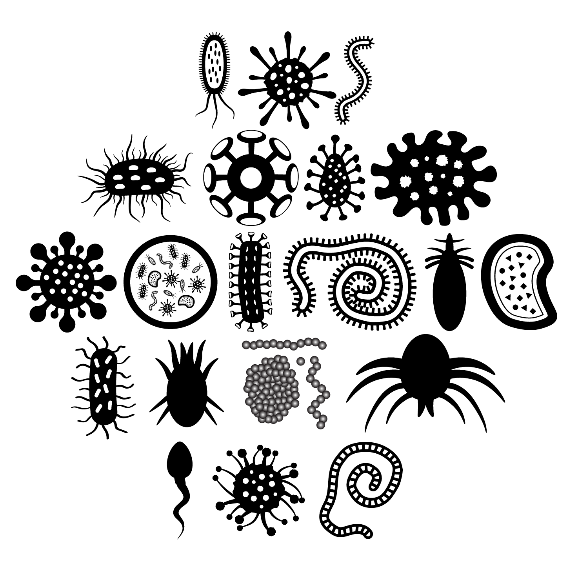 A
Test Your Knowledge
Answer:
Trillions
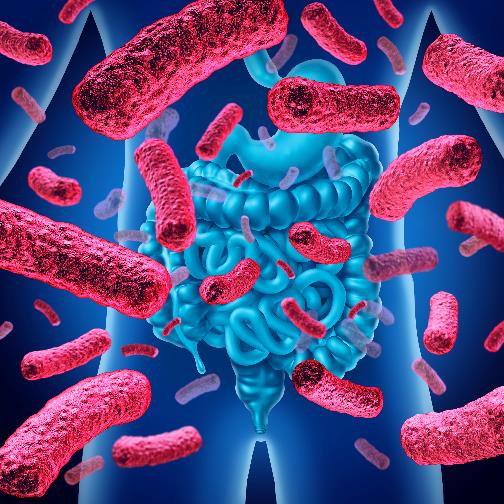 It’s a jungle in there! Bacteria, yeasts, funguses, viruses—lots of invisible, tiny microorganisms live almost everywhere in the body. But they belong there in our stomach and intestines. They help us digest our food.
Q
Test Your Knowledge
Question:
How fast
does your
hair grow?
Depends on your shampoo
Two inches a month
Six feet a year
½ inch a month
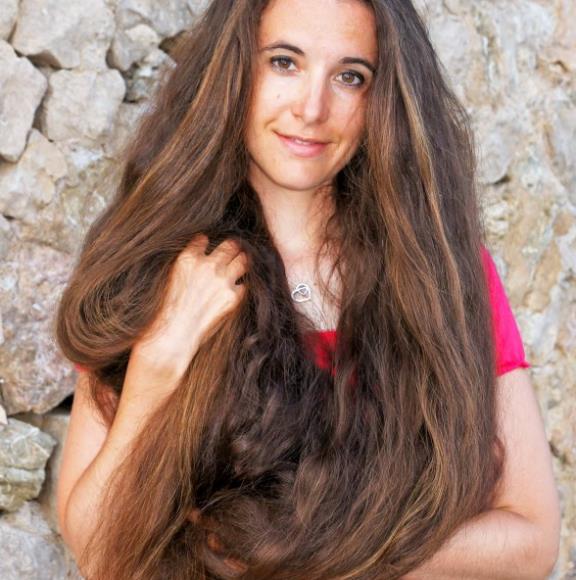 A
Test Your Knowledge
Answer: 1/2 inch a month, on average
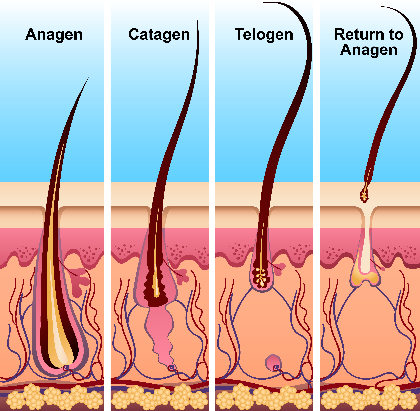 Hair on the head usually won’t get more than three feet long. But in some people it can grow more. The Guinness World Record is over 18 feet!
Cells in our body called follicles grow hair. Hair usually grows to a certain length, then falls out. New hair grows to replace it.
Q
Because it contains a chemical called hemoglobin
Actually, blood is blue but it turns red in air
Test Your Knowledge
Question: Why is your blood red?
Because it contains red paint
So it’s easy to see if you are bleeding
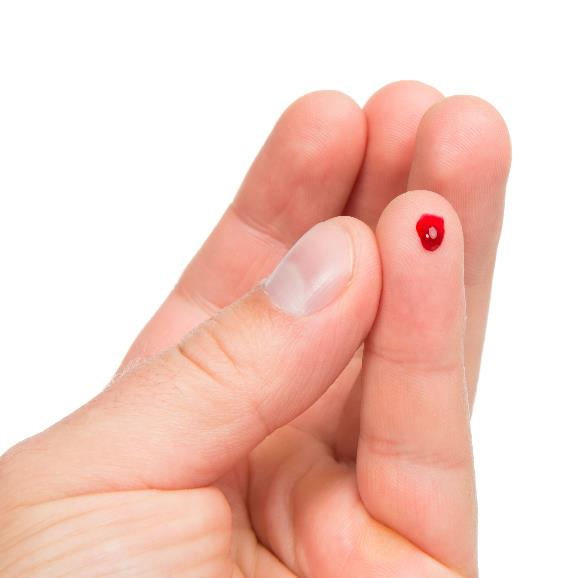 A
Test Your Knowledge
Answer: Because it contains hemoglobin
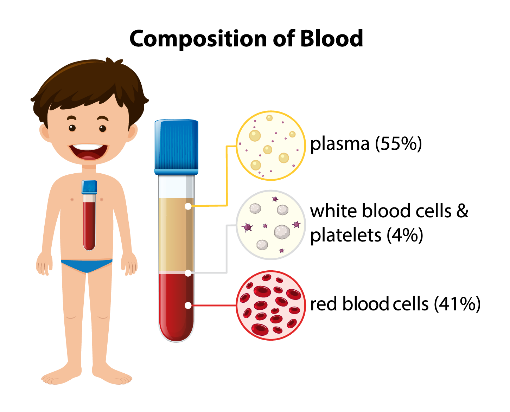 Blood gets its color from the red blood cells floating in it. They contain a chemical called hemoglobin. And hemoglobin is red.
We all need oxygen to live. Hemoglobin’s job is to grab oxygen from the air we breathe, and take it to all parts of our bodies